Author | Department
One columnHeadline Calibri Bold 28 pt
Headline Calibri 18 pt
Calibri 18 pt Dolor situs cum habilitarum itum alusi ex landum it exus rius cum habilitarum itum alus ex landum it lorem exit itum alus causticus. Dolor situs cum habilitarum itum alus causticus sit imane nter status ex landum it exus rius laudanum itum  caiusticus. Dolor situs cum habilitarum itum alus causticus imanenter status ex landum it  alus causticus.

Dolor situs cum habilitarum itum alus causticus sit imane causticus sit imane nter.
Status ex landum it exus rius enter.
Situs cum habilitarum.
Dolor situs cum habilitarum.
Status ex landum.
Landum it  alus causticus.
Appendix – Color
0153153
236
102
2
122
22
45
231
0
29
255
210
0
58
191
237
43
36
131
0
154
56
Theme Colors
Don’t use the given gradation colors from PowerPoint.
Custom Colors 
Our Primary, Additional and Functional Colors.
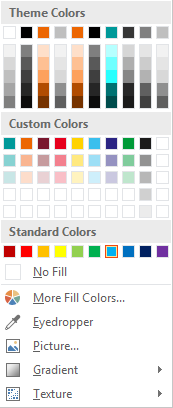 Theme Colors
Correct color ratio
135
210
210
249
181
145
198
155
158
243
128
142
255
233
128
157
223
246
149
146
193
128
204
156
0
00
255255255
191191191
2361022
2361022
Our vibrant Primary Colors palette expresses a bright personality. 
When an application requires more than four primary colors (including white) the Additional Colors can be used for complex infographics and the Functional Colors for instance for traffic sign symbols or warning signs/symbols.
200
230
230
253
221
203
233
209
212
249
191
199
255
243
191
206
239
251
202
200
224
191
230
205
Text/Bkgrd
Dark 1
Text/Bkgrd
Light 1
Text/Bkgrd
Dark 2
Text/Bkgrd
Light 2
Accent 1
0
00
0153153
64
64
64
128
128
128
191
191
191
Accent 2
Accent 3
Accent 4
Accent 5
Accent 6
Custom Colors = Additional Colors + Functional Colors
Useful symbols
27
27
27
208
208
208
146
146
146
236
236
236
183
183
183